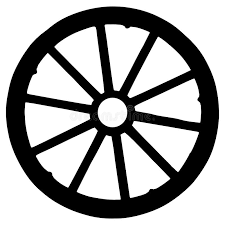 ___   ___   ___   ___   ___   ___   ___   ___
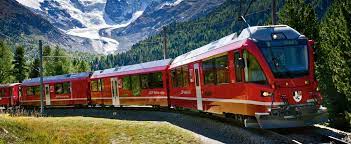 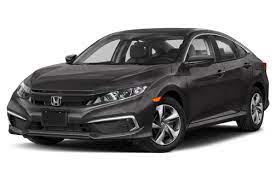 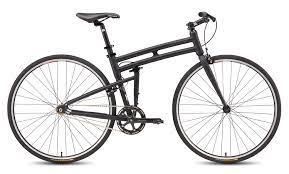 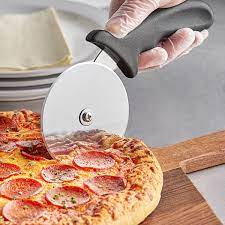 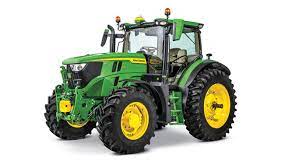 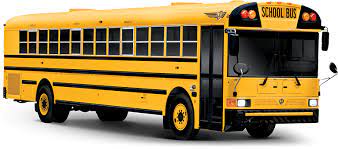 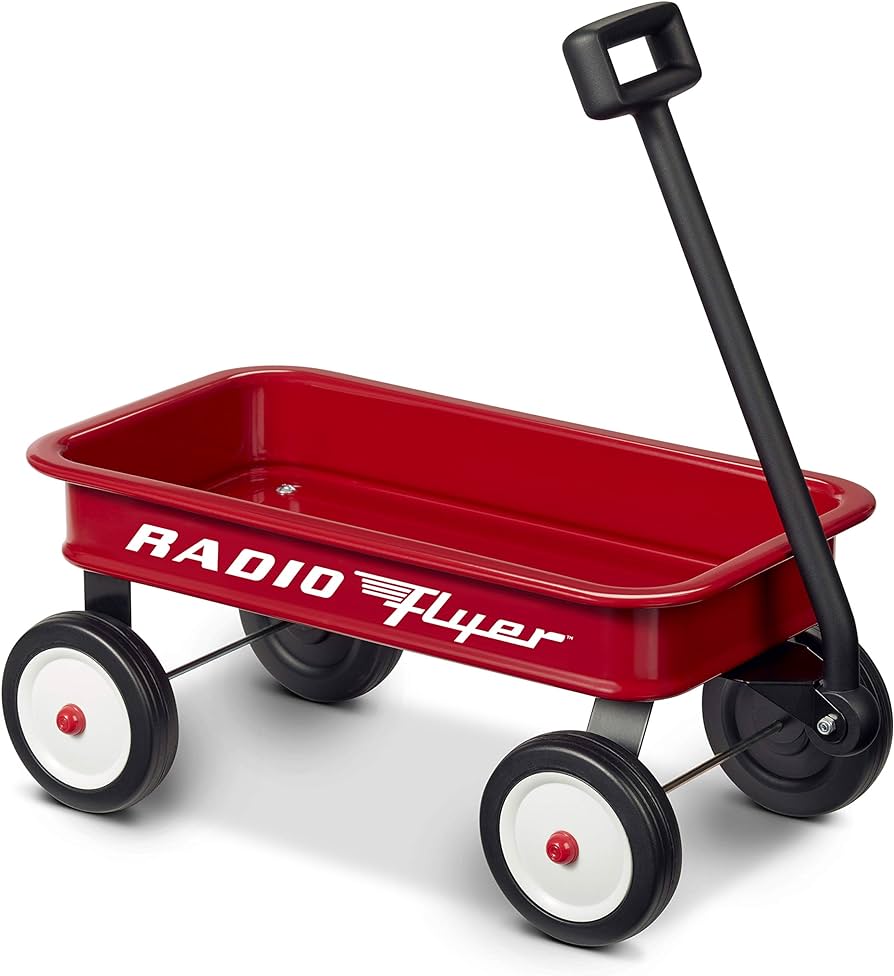 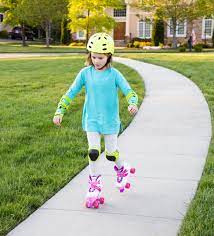 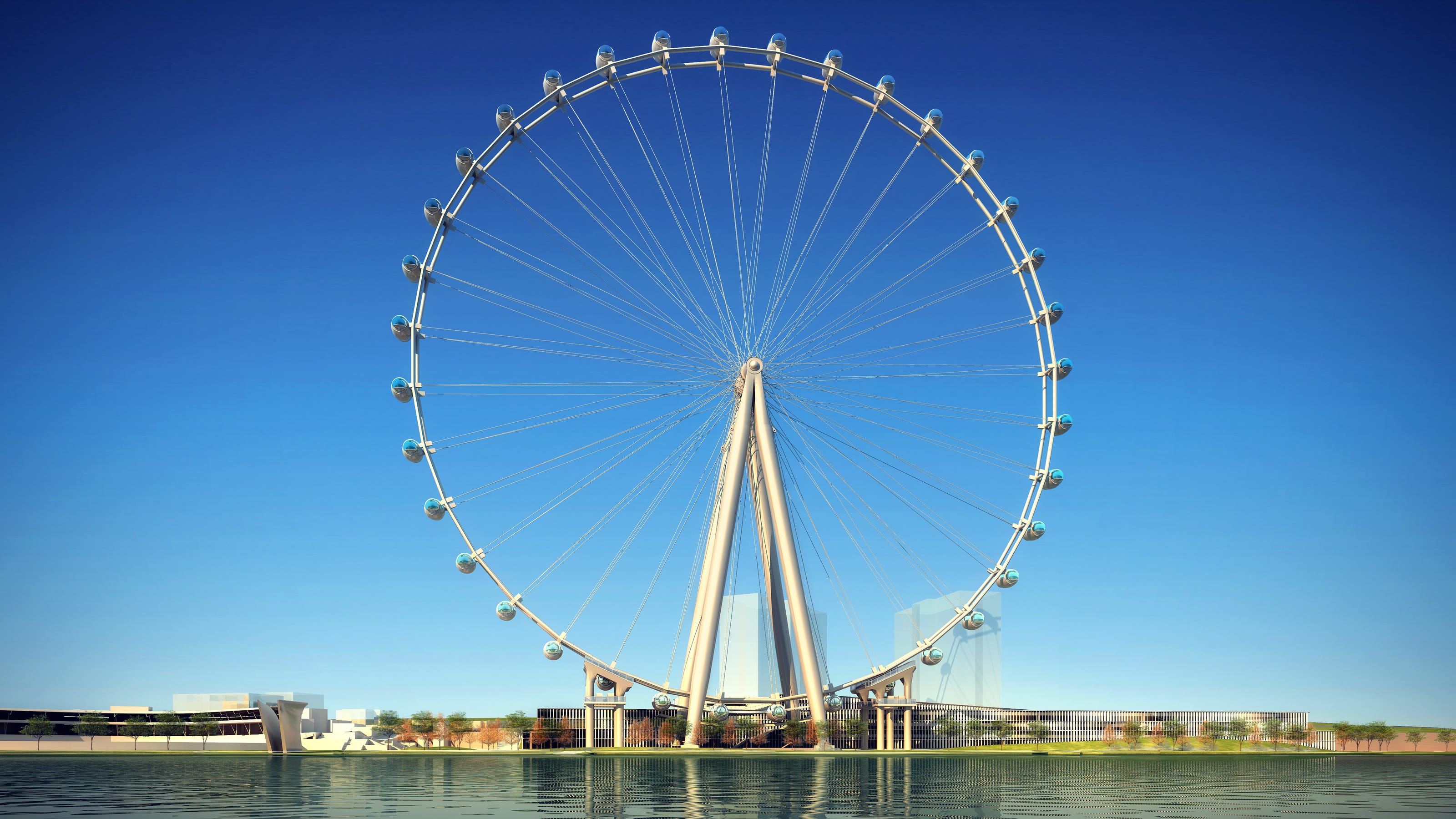 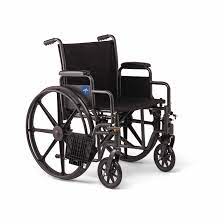 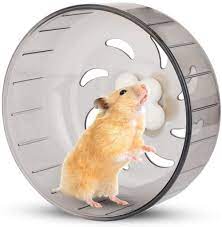 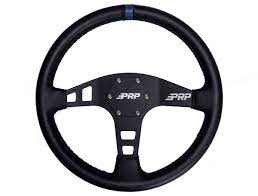 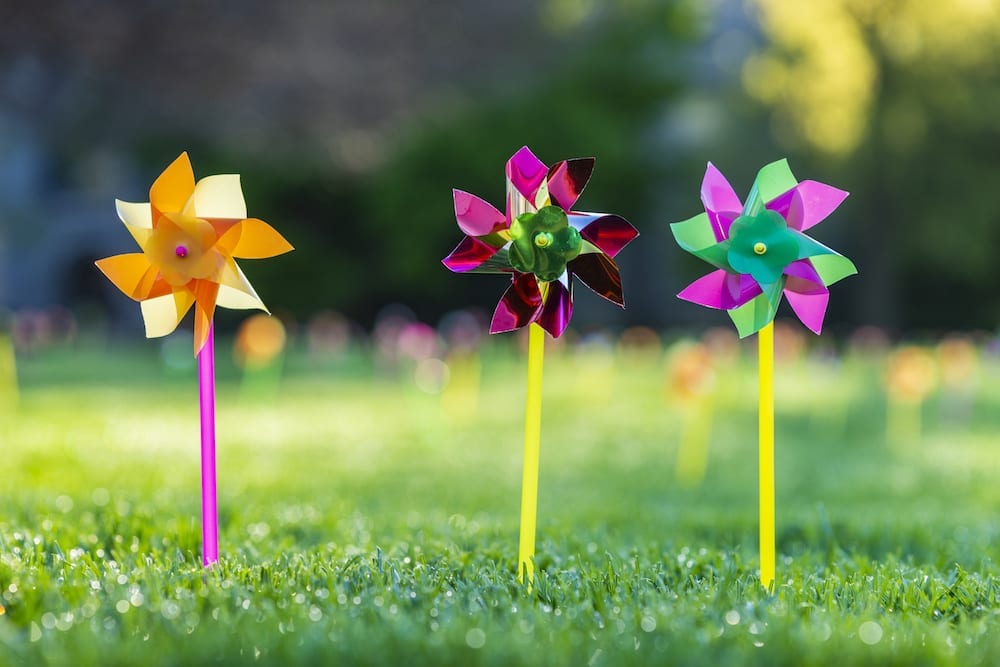